«Эмоциональный интеллект профсоюзного лидера»
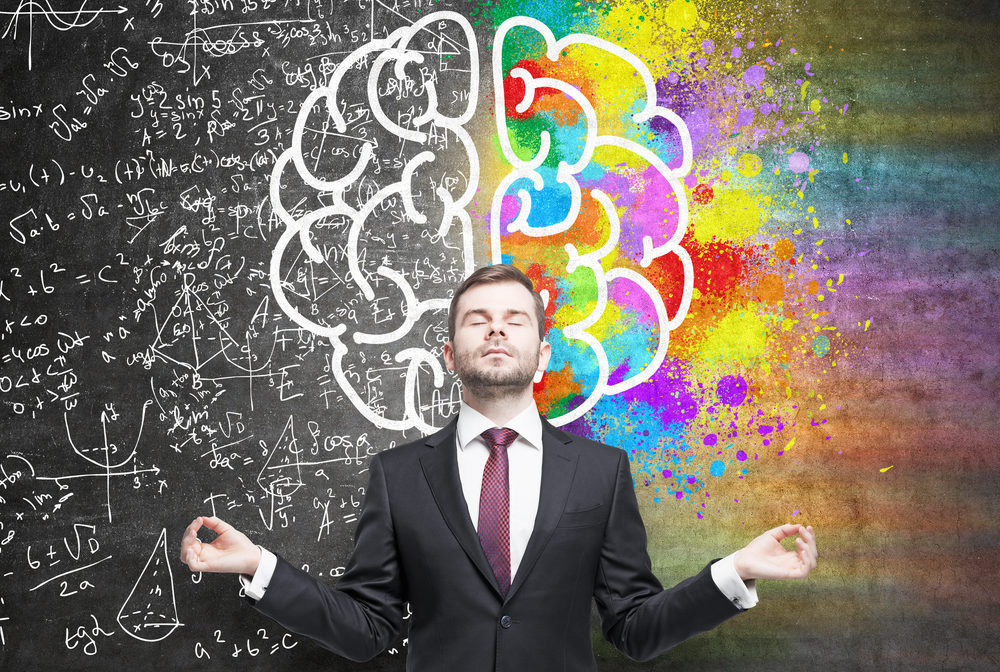 Глазырин Андрей 

лауреат  Всероссийского конкурса
 «Активное обучение – эффективный профсоюз» 
в номинации 
«Преподаватель года» 

г. Санкт-Петербург
В последние несколько лет лидерство и достижение выдающихся результатов в профессиональной деятельности стали связывать с развитым эмоциональным интеллектом.
Оказывается, что умственного интеллекта (IQ), глубоких знаний и усилий недостаточно для достижения значимых результатов на работе. Исследования выявили, что именно эмоциональный интеллект (EQ) – определяет до 60% успеха в сферах, связанных с общением в социальной среде и 
организацией совместной работы.
Эмоциональный интеллект —  это способность осознавать и понимать свои и чужие эмоции, а также управлять ими. Относится к гибким навыкам (soft skills).Лидерство, базирующееся на нём, укрепляет чувство собственного достоинства, благодаря этой способности лидеры становятся сами более результативными и эффективно мотивируют к действиям других людей.Кроме того, лидеры с высоким уровнем эмоционального интеллекта создают положительный образ организации как для внешнего окружения, так и для её работников.Именно поэтому, развитие эмоционального интеллекта необходимо для современного лидера любого уровня.
Эмоцио-нальный интеллект включает в себя
1. САМОпознание — способность идентифицировать свои эмоции, свою мотивацию при принятии решений, узнавать свои слабые и сильные стороны, определять свои цели и жизненные ценности.
 САМОрегуляция, САМОконтроль — способность контролировать свои эмоции, управлять импульсами.
САМОмотивация — способность стремиться к достижению цели ради факта её достижения.
2. ЭМПАТИЯ — способность учитывать чувства других людей при принятии решений, а также способность сопереживать другим людям.
3. СОЦИАЛЬНЫЕ навыки — способность конструктивного общения через вербальные и невербальные коммуникации, способность устанавливать и поддерживать взаимовыгодные отношения, умение чувствовать себя свободно и комфортно в социальных контактах.
Структура эмоционального интеллекта
САМОПОЗНАНИЕ
способность идентифицировать свои эмоции, свою мотивацию при принятии решений, узнавать свои слабые и сильные стороны, определять свои цели и жизненные ценности.Оно начинается в раннем возрасте и продолжается всю жизнь. Знание о себе формируется постепенно, по мере познания внешнего мира и самого себя.Самопознание даёт человеку способность к личностному росту, самосовершенствованию, самоактуализации, что является необходимым условием достижения полноты жизни, ощущения радости, осознания смысла жизни.
Продолжите данные предложения
Продолжите данные предложения
1. Самое дорогое, что есть у меня – это (Ваши ценности)
2. Все свои обещания я всегда (вопрос № 1 на правдивость)
3. Я думаю, что люди меня (внешние факторы самооценки)
4. Все происходящее со мной зависит от (локус контроля)
5. На мой взгляд, моя жизнь (оптимизм / пессимизм)
6. Что касается опозданий, то я (вопрос № 2 на лживость)
7. Для того чтобы чувствовать себя человеком (Ваши ключевые потребности)
Факторы, необходимые для саморазвития
Наличие ясных целей деятельности.
Постоянное накопление компетентности.
Регулярная оценка, обратная связь.
Наличие мотивации к получению знаний.
Возможности для самостоятельной работы.
Баланс власти и ответственности.
Поддержание собственного здоровья.
САМОРЕГУЛЯЦИЯ
Психическая саморегуляция — это способность индивида анализировать, оценивать, а потом корректировать как саму свою деятельность, так и её результаты. 
По сути, это слово означает «наводить» (лат. regulare) порядок. В этом контексте можно сказать, что саморегуляция личности — осознанное и организованное воздействие человека на его собственную психику, основное предназначение которого в изменении её свойств и особенностей в нужном направлении.
Саморегуляция бывает произвольной и непроизвольной. Произвольная подразумевает сознательное регулирование поведения с целью достижения желаемой цели. Непроизвольная направлена на выживание, это подсознательные механизмы защиты. Чем пользуетесь Вы?
способность стремиться к достижению цели 
ради её достижения

В процессе мотивации  
и самомотивации большую роль играют 
потребности
(осознанные необходимости)
МОТИВАЦИЯи САМО-мотивация
Диагностика самомотивации
ЭМПАТИЯспособность учитывать чувства других людей при принятии решений, а также способность сопереживать другим людям
Эмоциональная эмпатия, основанная на механизмах проекции и подражания моторным и аффективным реакциям другого человека (профайлеры).

Когнитивная эмпатия базируется на интеллектуальных процессах — анализ, сравнение, аналогия и т. п. (Шерлок Холмс).

Поведенческая эмпатия проявляется как способность человека предсказывать реакции другого человека в конкретных ситуациях (Уилл Грэм).
Коммуникативные техникиактивного слушания
Техника «Эхо» - дословный повтор последних фраз собеседника.
Техника «Резюме» - резюмирование сказанного: «Если я тебя правильно понял…», «Обобщая то, что ты сказал..», «Самое главное для тебя, судя по этой истории….».
Техника «Следствие» – делается вывод, на основании полученной от собеседника информации: «Если исходить из того, что ты сказал….», «Из этой истории можно сделать такой вывод…., верно?», «Получается, что ……..».
Практическое задание
Председатель профкома пришел на участок в цех, чтобы переговорить с вновь принятым работником по поводу вступления в профсоюз. 
Работник молодой, о профсоюзе знает мало, заинтересован заработать деньги. 
В коллективе, где работает работник, лишь 40% состоят в профсоюзе.
Как Вы будете устанавливать контакт в такой беседе?
Какие вопросы Вы будете задавать? Какие техники использовать?
Чем конкретно будете заинтересовывать данного работника?
СОЦИАЛЬНЫЕ НАВЫКИ
способность конструктивного общения через вербальные и невербальные каналы, способность устанавливать и поддерживать взаимовыгодные бесконфликтные отношения, умение чувствовать себя свободно и комфортно в социальных контактах.
Коммуникация
Невербальная:

визуальный контакт;
паралингвистика;
такесика;
проксемика;
кинесика.
Вербальная

Типы вопросов:
открытые;
альтернативные;
закрытые.
КЕЙС
Молодой специалист, работая на предприятии чуть больше года, стал в открытую обсуждать «устаревшие», по его мнению, методы работы лидера молодежного совета и, по сути, агитировать против участия в проводимых МС мероприятиях…

Что бы Вы сделали в подобной ситуации?
Структура презентации информации
Практическое задание
В Вашу организацию поступили на работу 5 молодых работников. 
Вам необходимо встретиться и познакомиться с ними,  помочь адаптироваться в коллективе,  рассказать о том, чем «живет» Ваша организация и вовлечь в профсоюз. 
Большинство их коллег находятся в возрасте 40 - 55 лет. Они уже редко и не очень охотно участвуют в профсоюзных мероприятиях. А пришедшие молодые работники заинтересованы заработать деньги и построить карьеру.
Подготовьте текст выступления перед ними…
Литература:1. Гоулман Д. Эмоциональный интеллект. 2. Кроль Л. М. Эмоциональный интеллект лидера.3. Андреева И.Н. Азбука эмоционального интеллекта. 4. Стивен Дж. Стейн, Говард И. Бук Преимущества EQ: Эмоциональный интеллект и ваши успехи.
1. Формулировка цели и задач проекта (Чего Вы хотите добиться с его помощью? К какому результату прийти? Какую значимую проблему решить?).
2. Планирование основных мероприятий, их разработка и примерный бюджет (создание проекта в виде плана конкретных действий, сроков, участников, площадок, ответственных лиц).
3. Выработка методов и критериев оценки его эффективности (каким образом будете определять его результативность – как узнаете что у Вас получилось?)
4. Презентация и защита проекта.
ЧЕК-ЛИСТ подготовки проекта: 1) Профсоюз - твоя точка опоры!2) Профсоюз-надежная рука помощи! 3) Все зависит от нас самих!